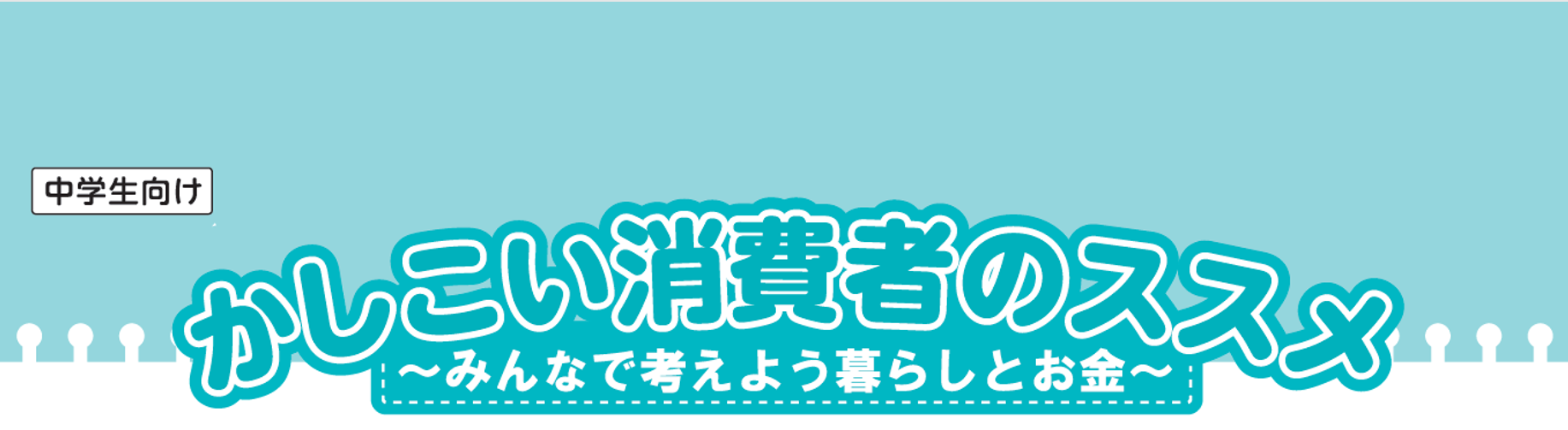 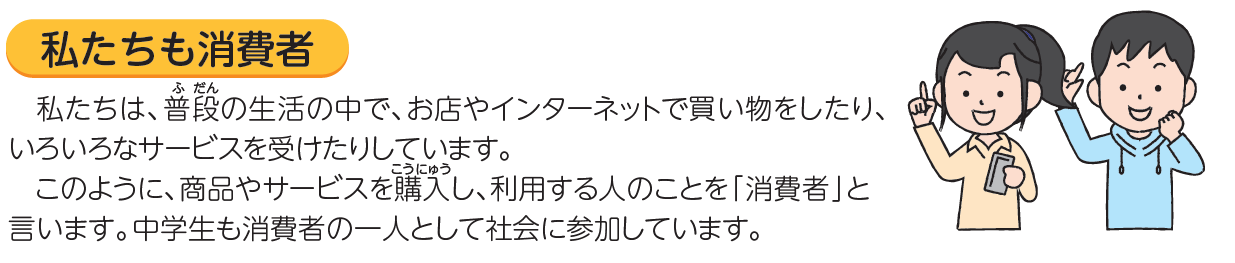 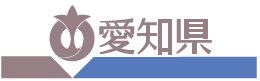 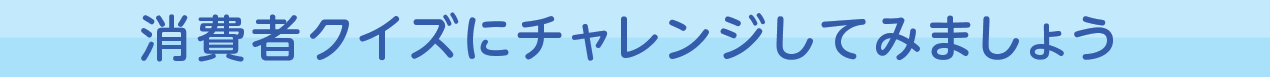 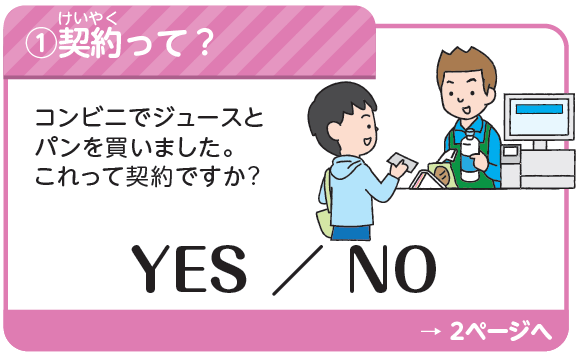 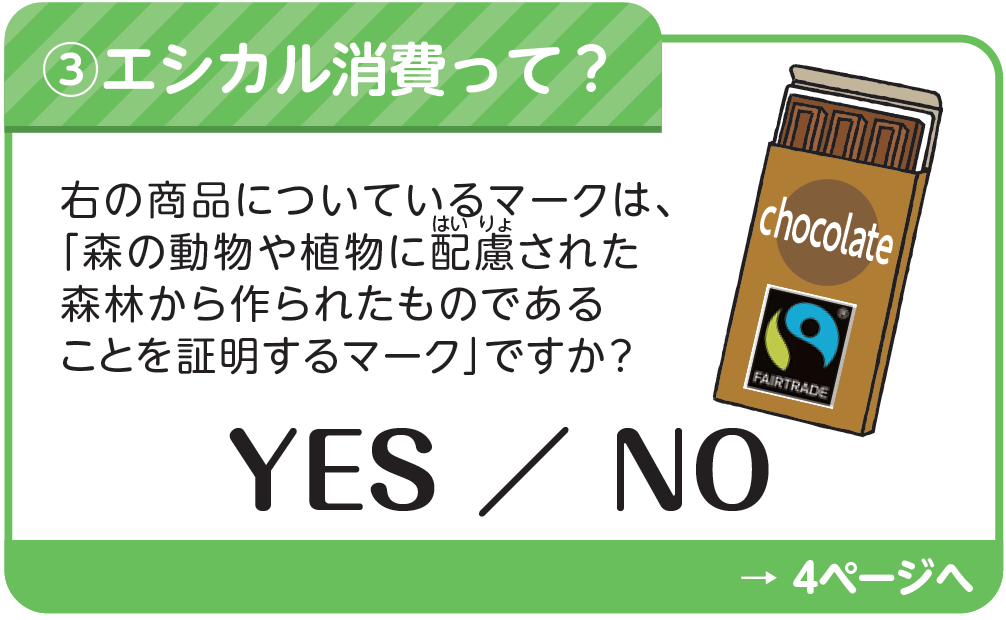 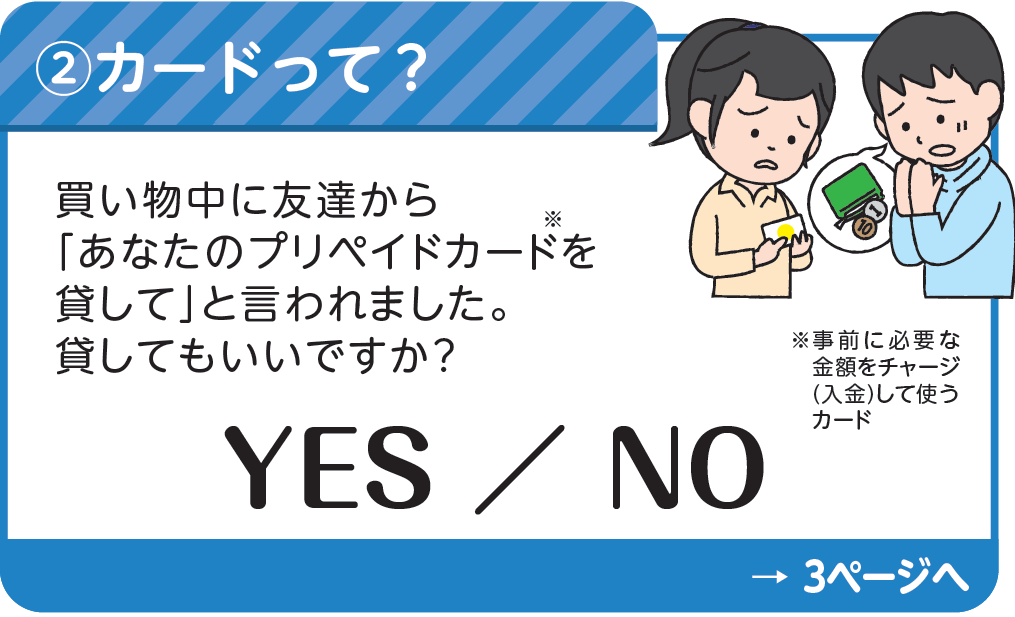 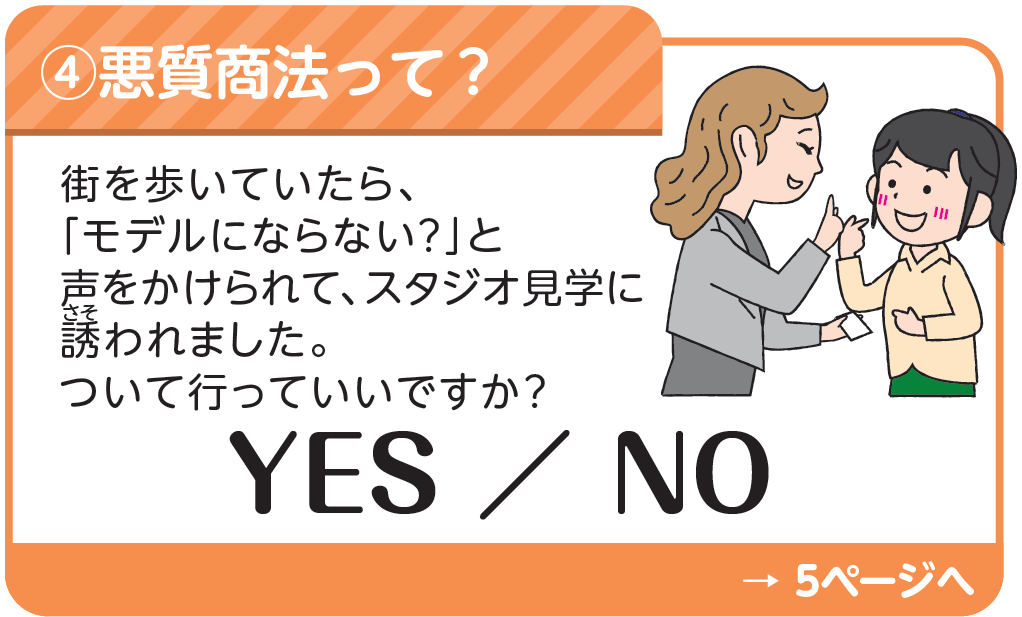 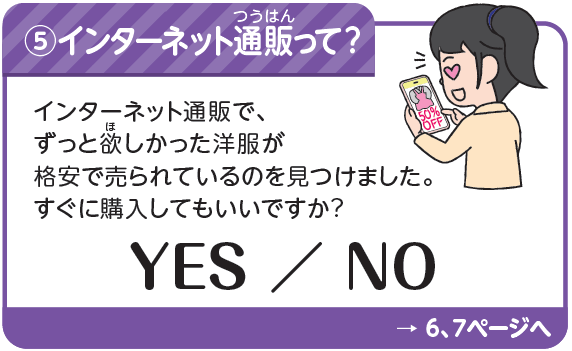 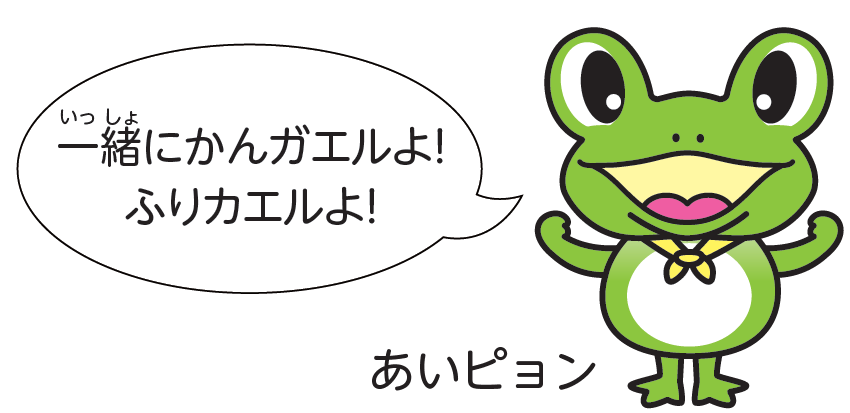 中学生向け「かしこい消費者のススメ」 愛知県県民生活課
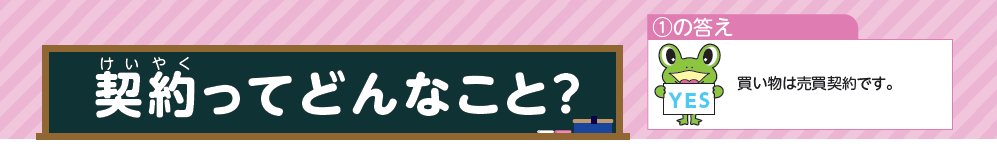 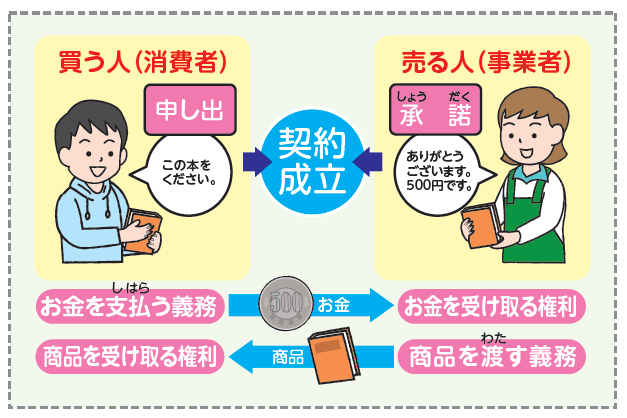 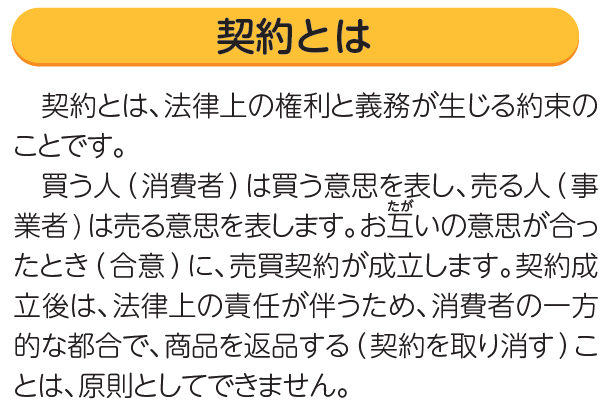 中学生向け「かしこい消費者のススメ」 愛知県県民生活課
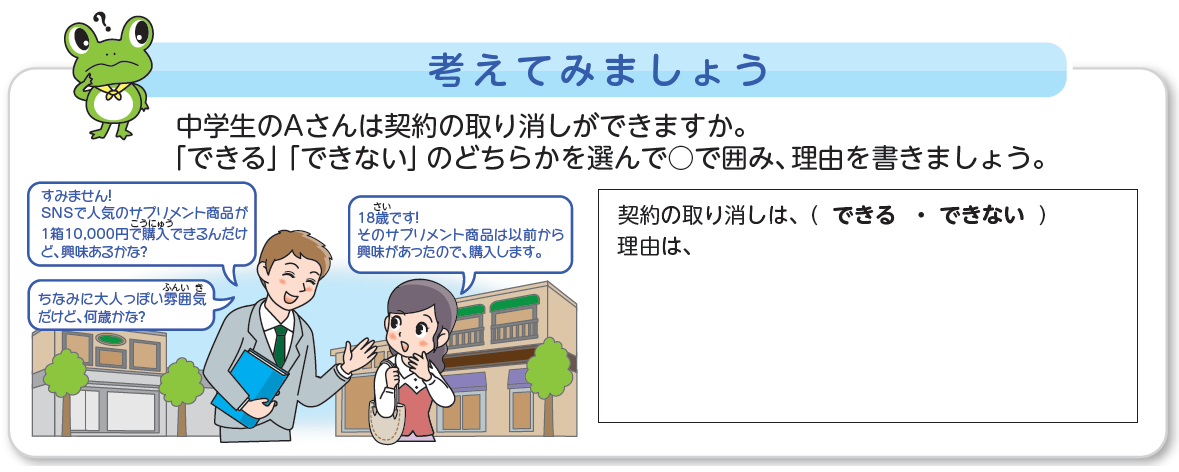 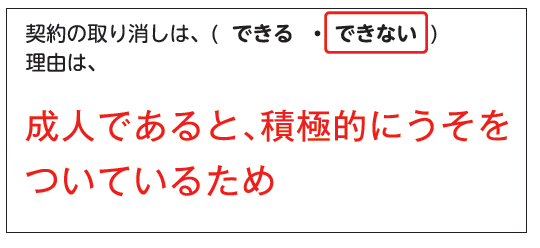 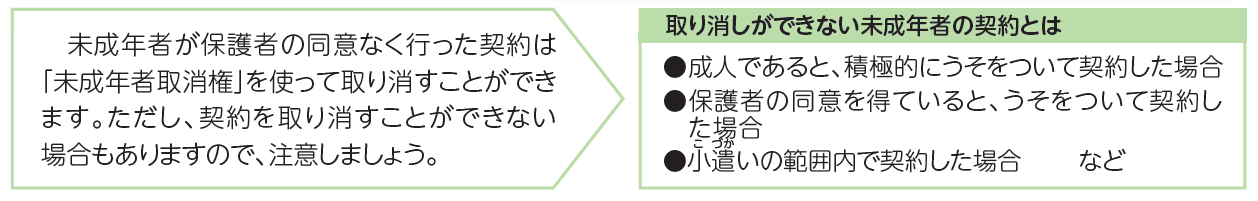 中学生向け「かしこい消費者のススメ」 愛知県県民生活課
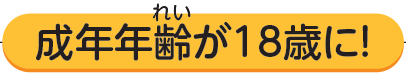 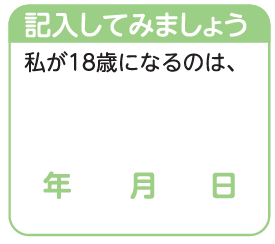 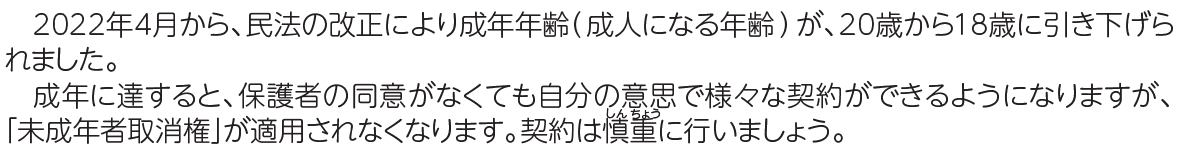 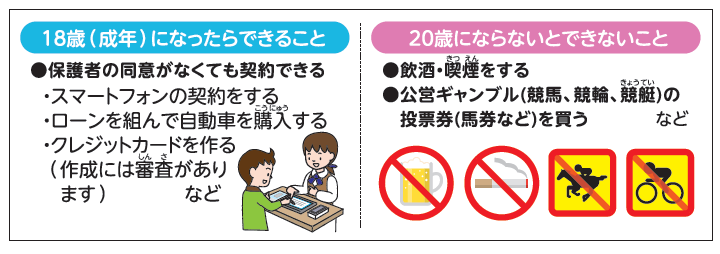 中学生向け「かしこい消費者のススメ」 愛知県県民生活課
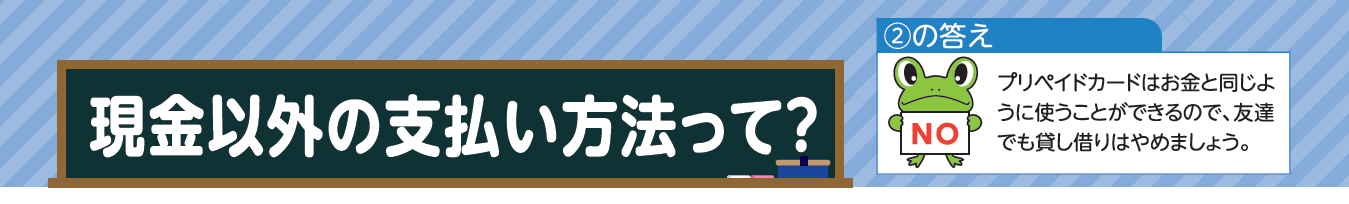 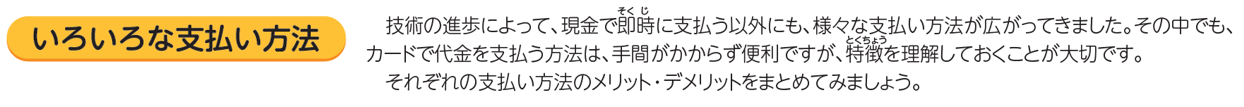 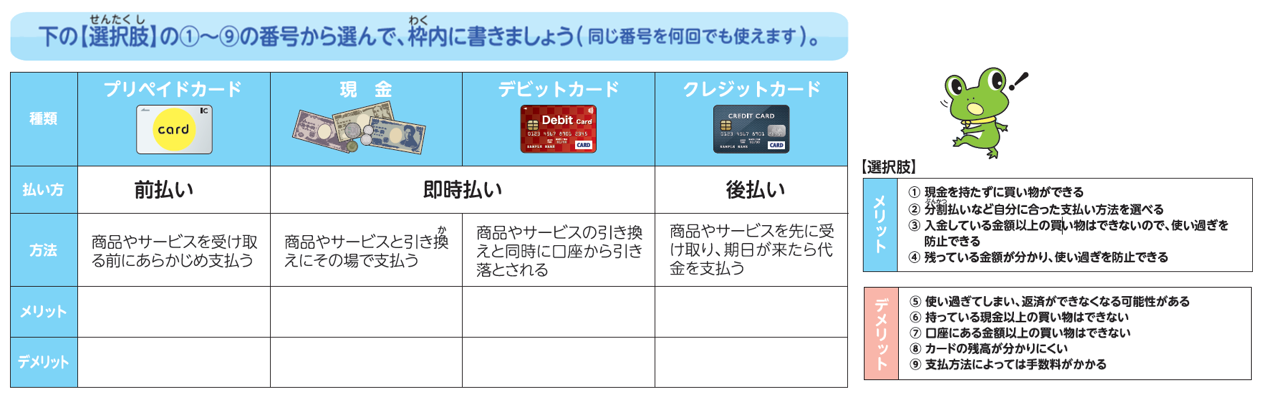 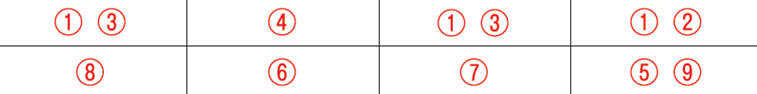 中学生向け「かしこい消費者のススメ」 愛知県県民生活課
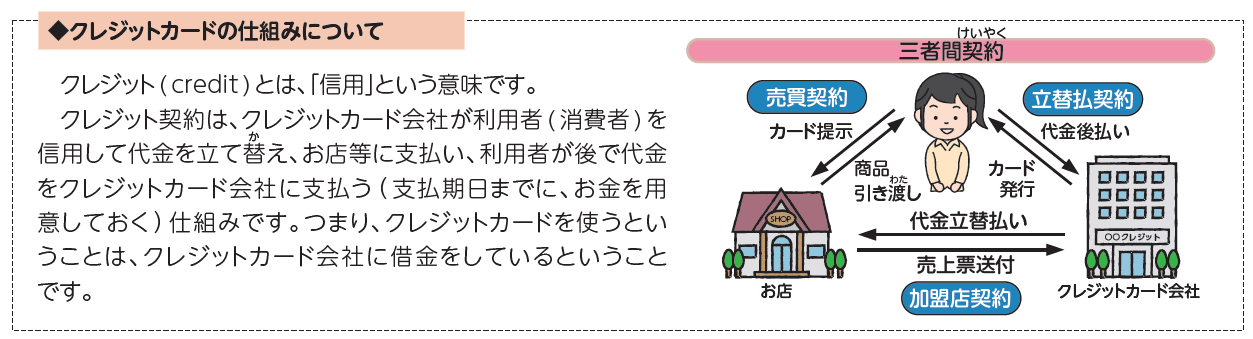 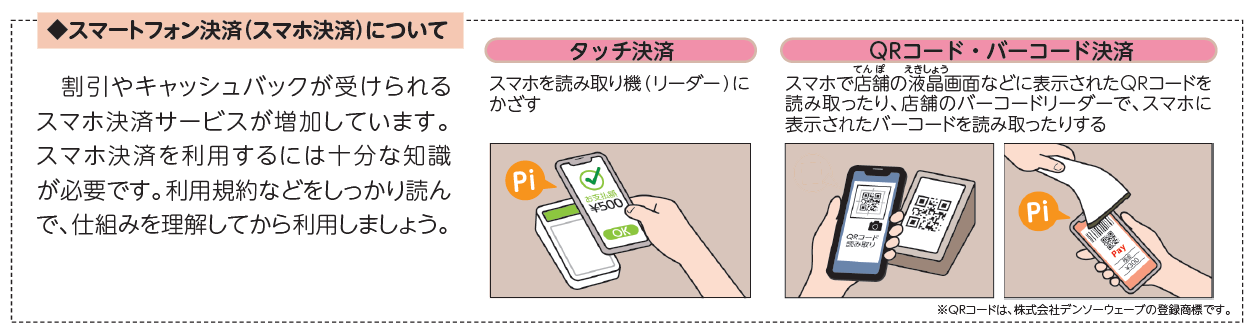 中学生向け「かしこい消費者のススメ」 愛知県県民生活課
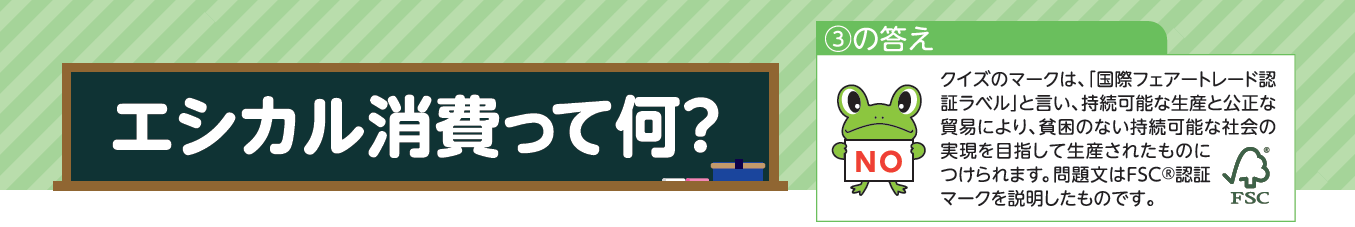 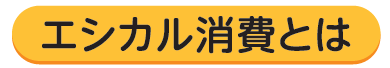 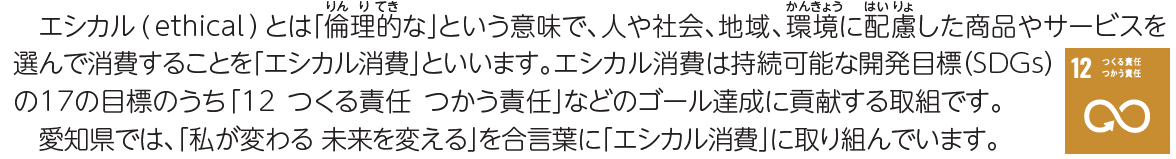 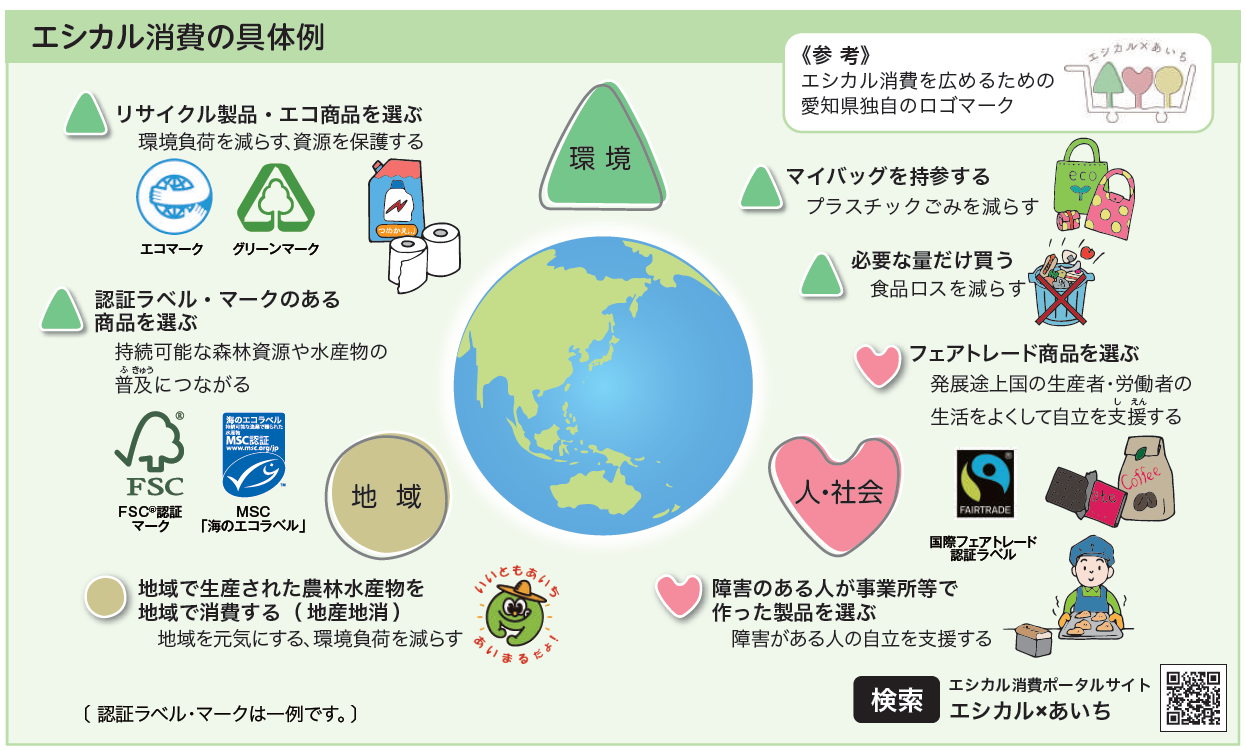 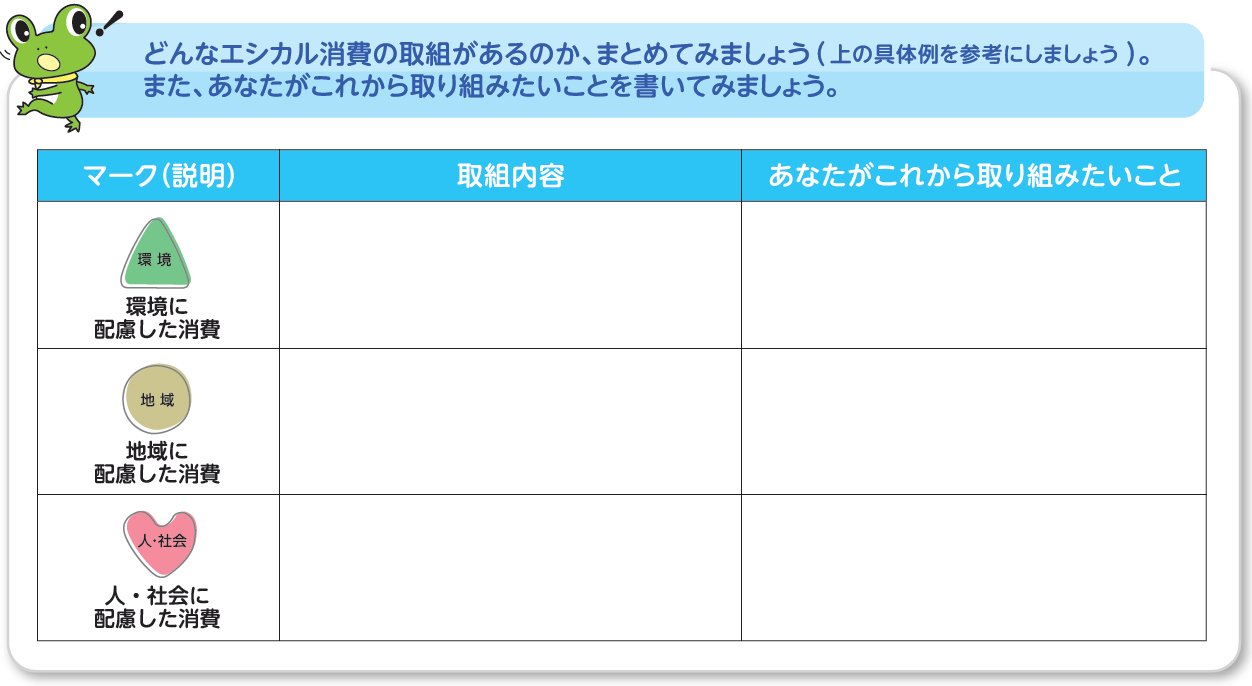 中学生向け「かしこい消費者のススメ」 愛知県県民生活課
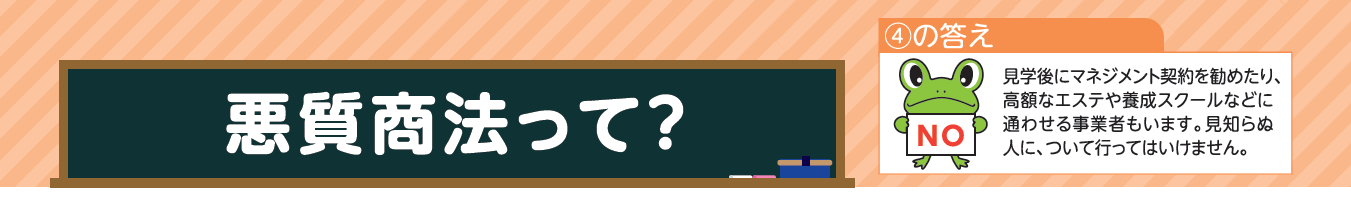 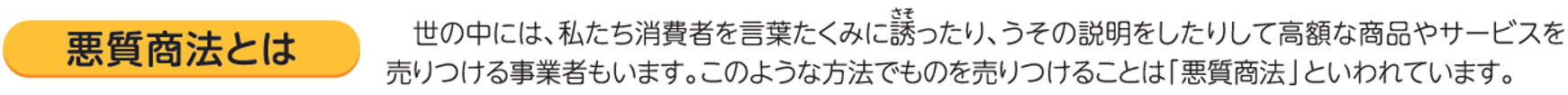 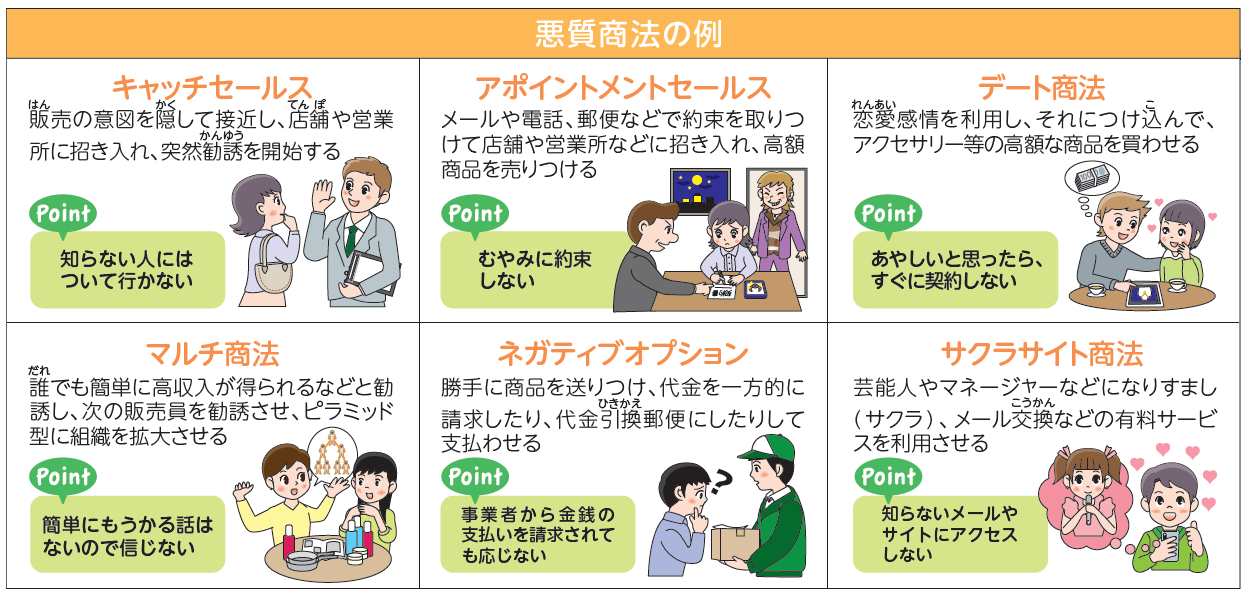 中学生向け「かしこい消費者のススメ」 愛知県県民生活課
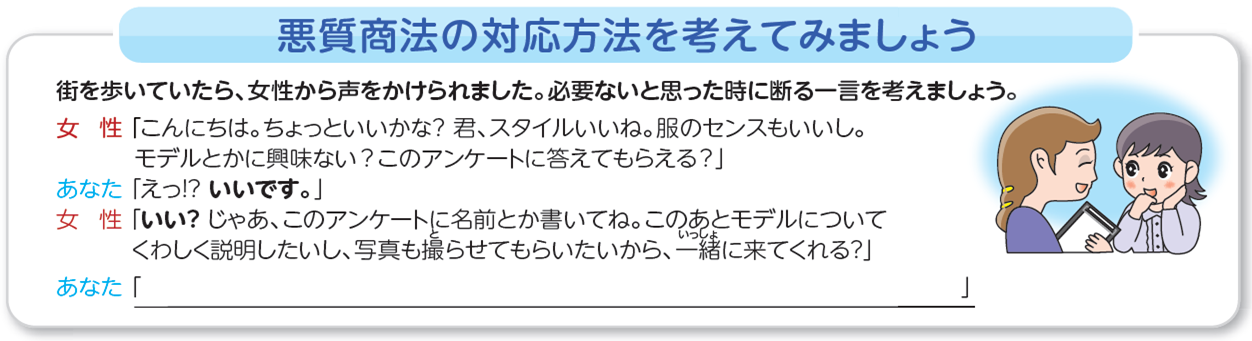 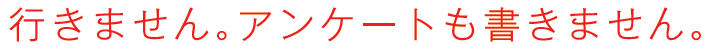 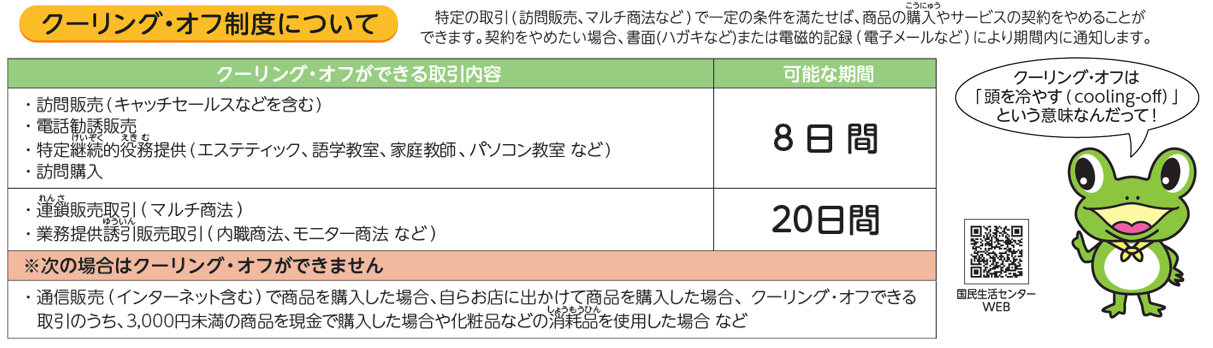 中学生向け「かしこい消費者のススメ」 愛知県県民生活課
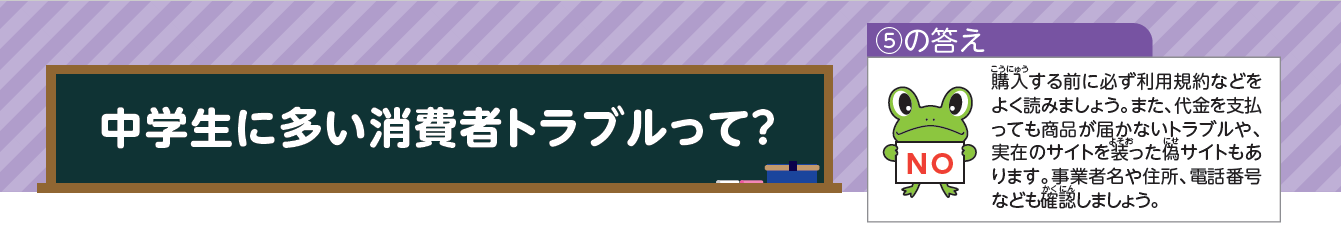 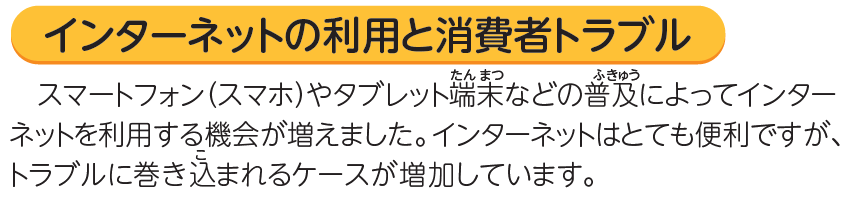 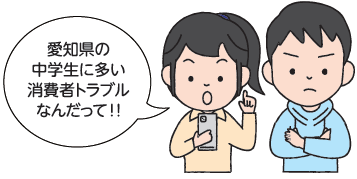 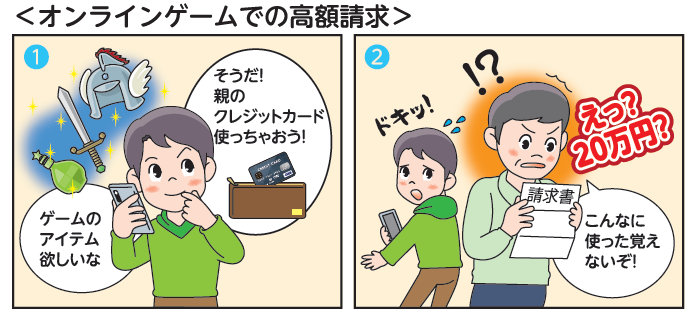 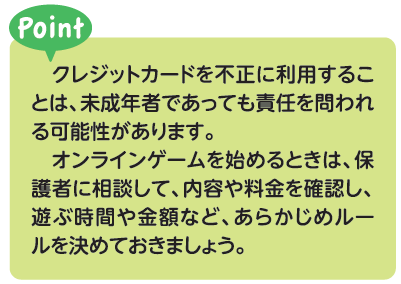 中学生向け「かしこい消費者のススメ」 愛知県県民生活課
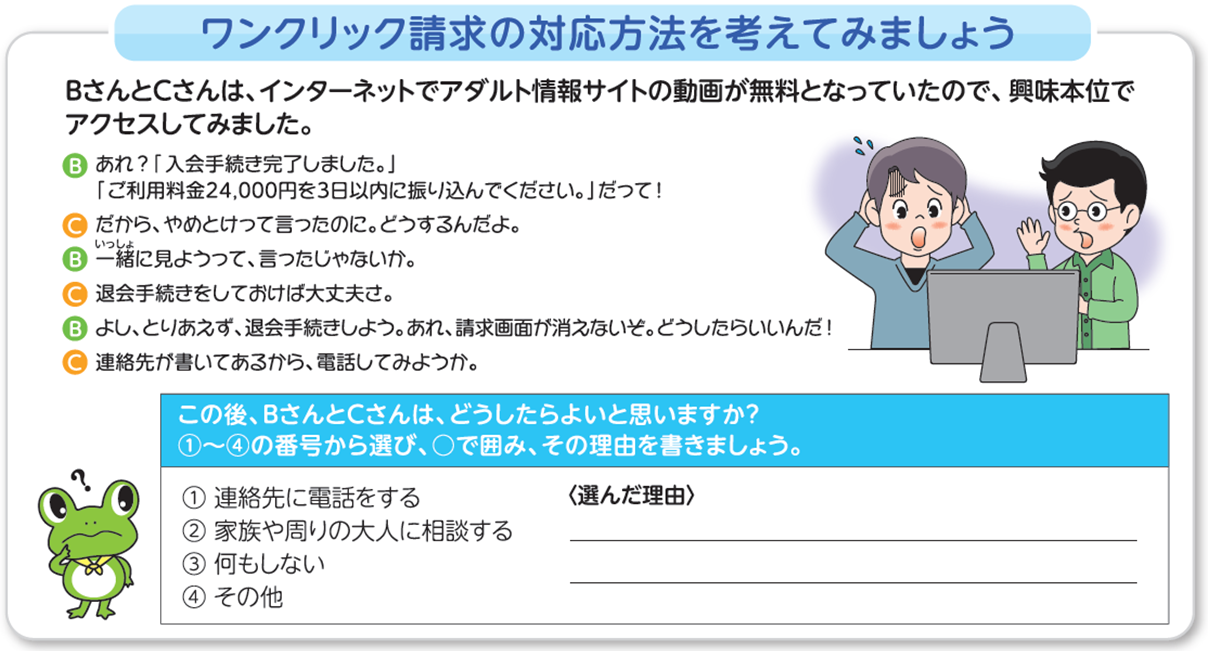 中学生向け「かしこい消費者のススメ」 愛知県県民生活課
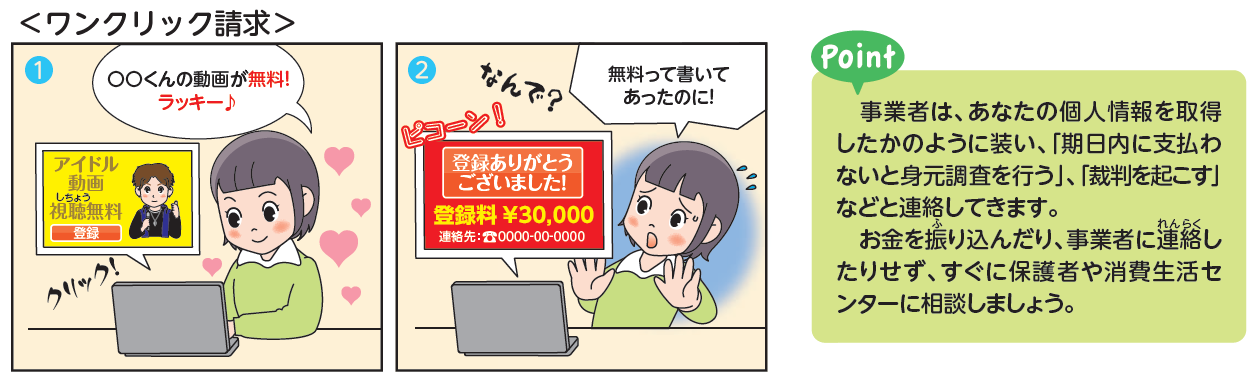 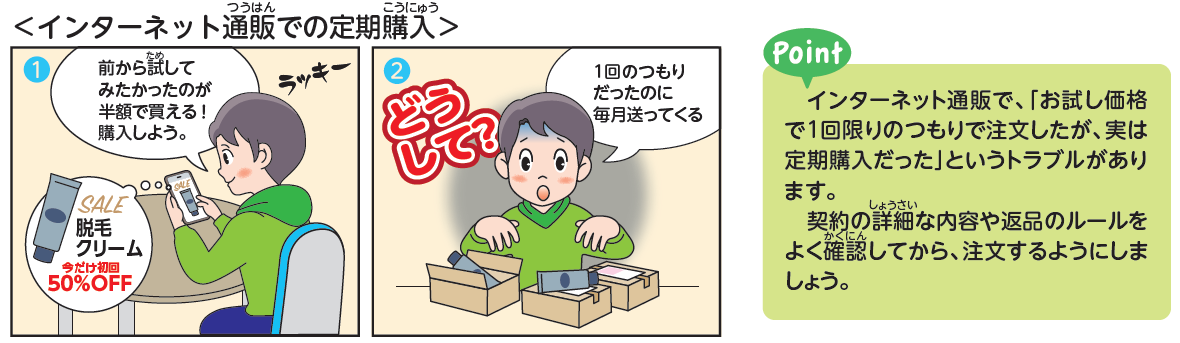 中学生向け「かしこい消費者のススメ」 愛知県県民生活課
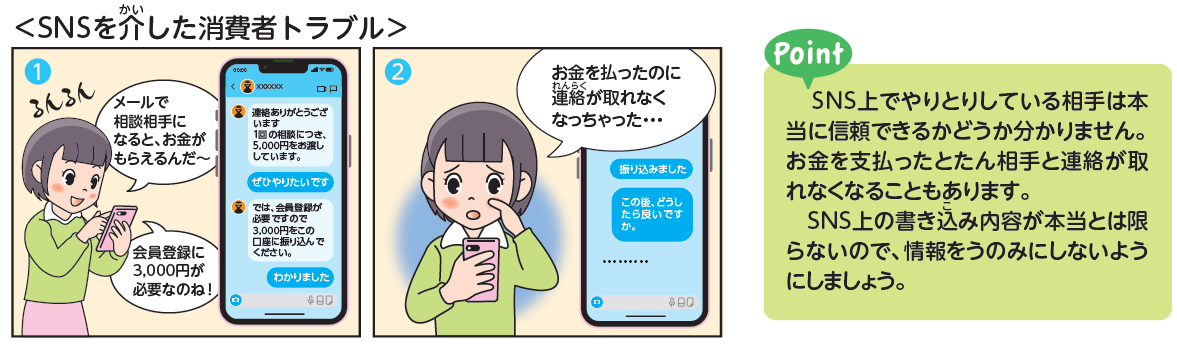 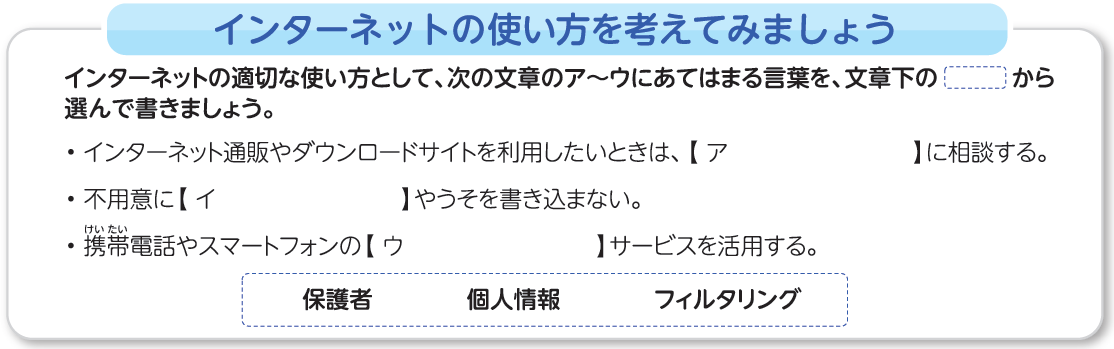 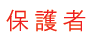 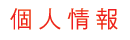 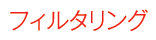 中学生向け「かしこい消費者のススメ」 愛知県県民生活課
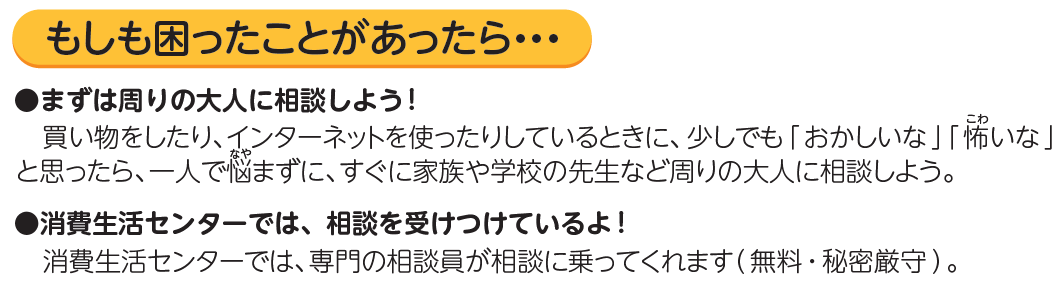 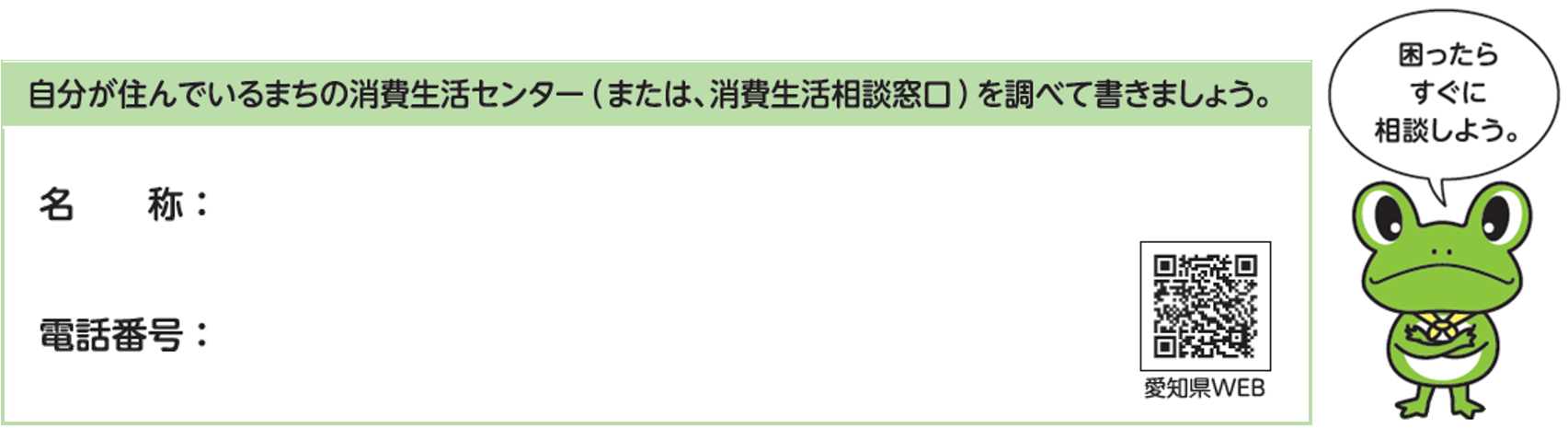 中学生向け「かしこい消費者のススメ」 愛知県県民生活課
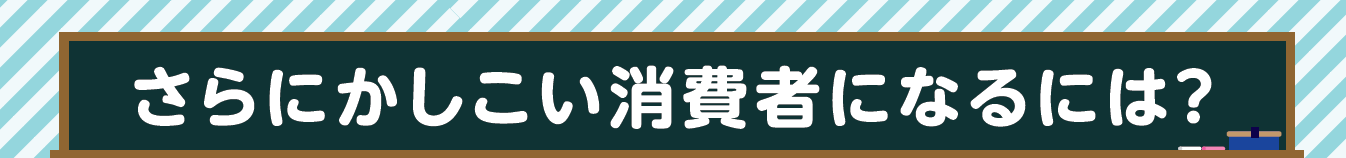 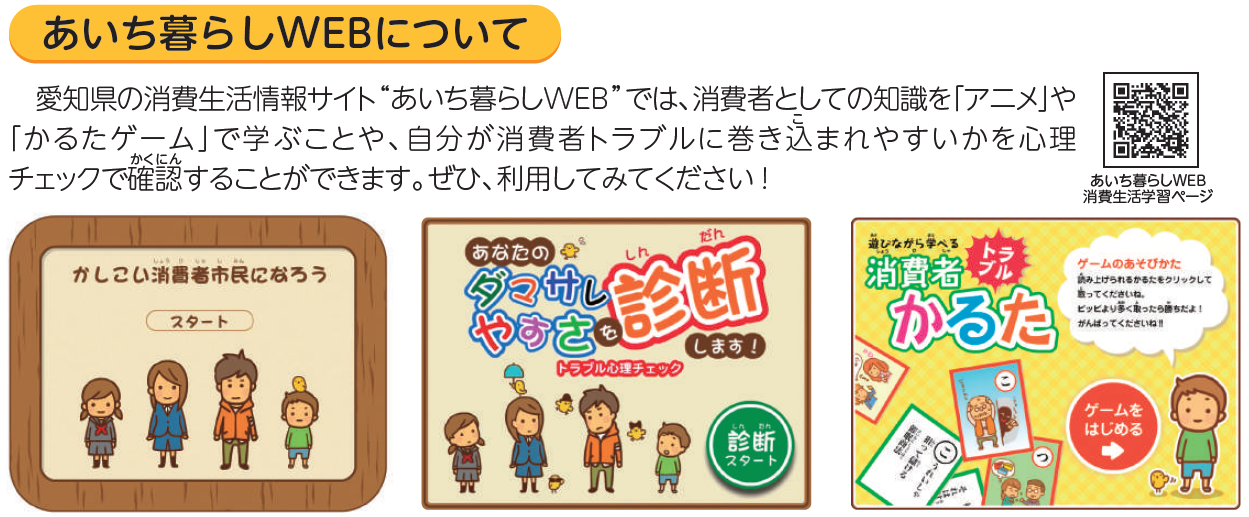 中学生向け「かしこい消費者のススメ」 愛知県県民生活課
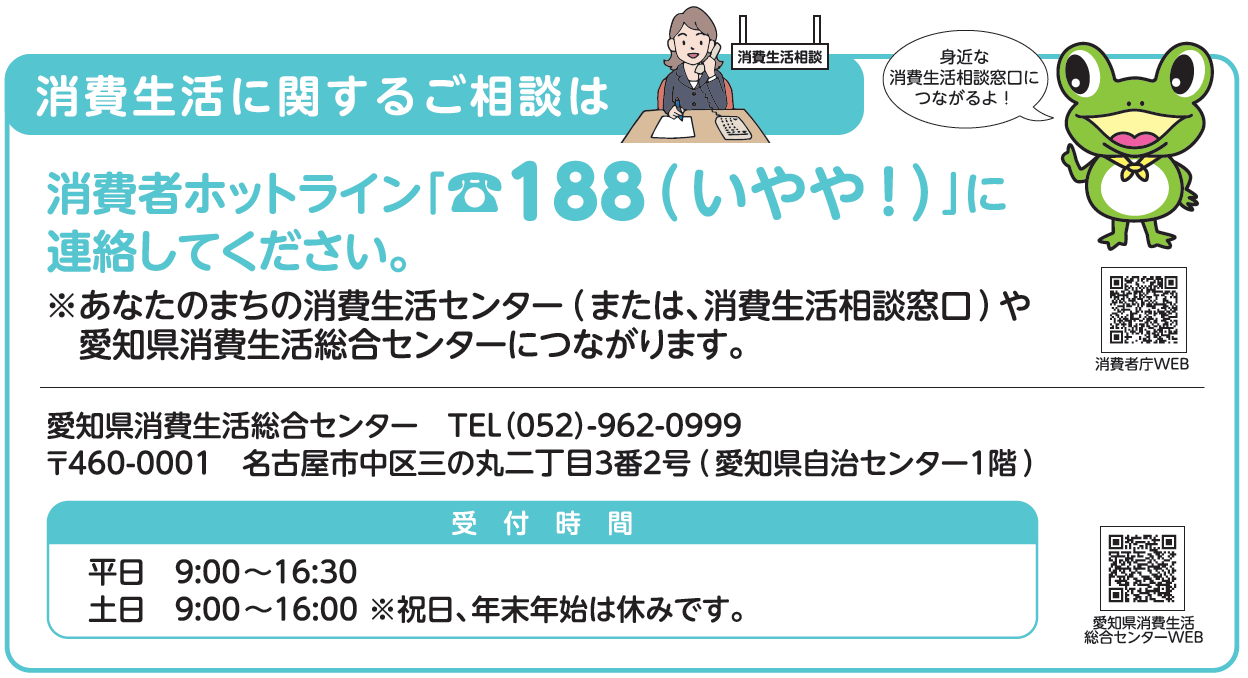 中学生向け「かしこい消費者のススメ」 愛知県県民生活課